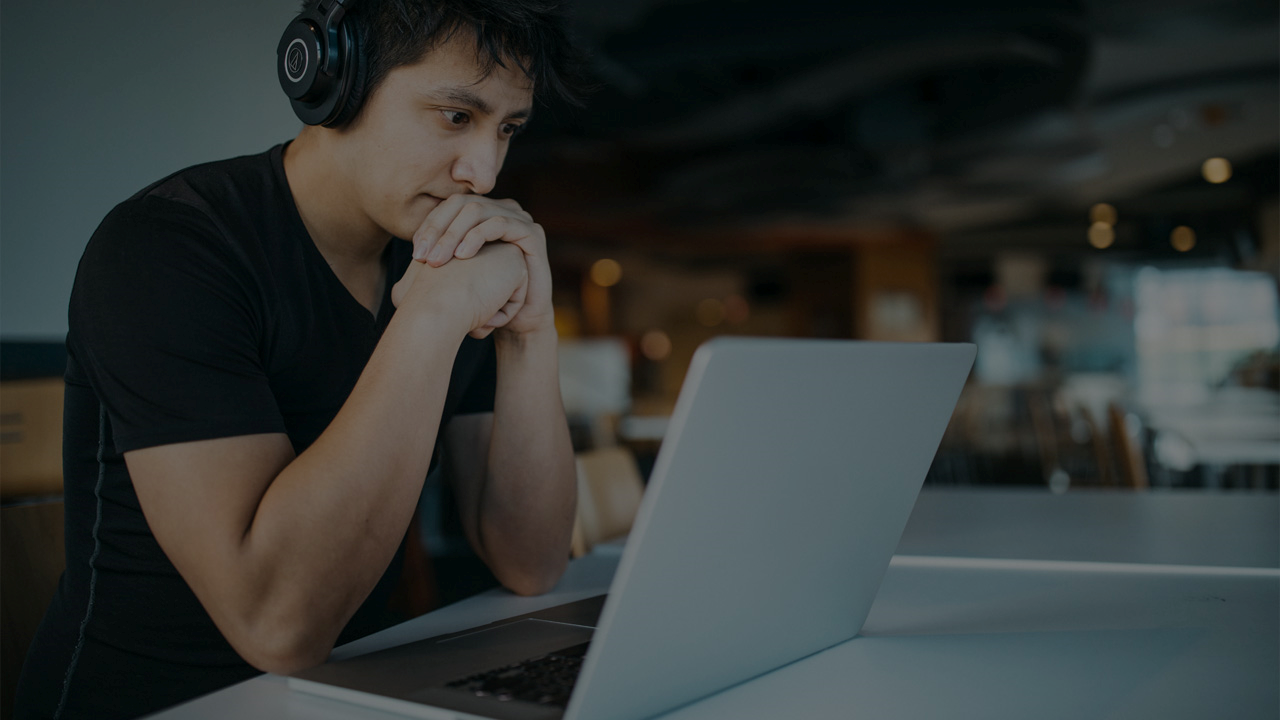 CTE Advisory Meeting
December 2020
CTE in Madison
Purpose of CTE Advisory Board
First Meeting
Today we will:
Review courses
Gather input from all stakeholders
Schedule our next meeting
Agritechnology
Agritechnology allows students to not only learn about various skills in Ag sciences, it is also adding a new apprenticeship program in Vet. Tech.
Allied Health
Allied Health allows students to learn about nursing and earn their credentials as a CNA.
Some students may bridge to NFC for nursing after graduation.
Criminal Justice
Culinary Arts
Culinary Arts allows students to learn about careers in the culinary world and earn certifications in serve safe.
Promotional Enterprise
Robotic and Power and Energy
Robotics and power and energy programs allow for students to learn about careers in both areas. 
Students get to compete in robotics challenges.
Time to discuss!
Within your groups, let’s discuss each program and how we can grow those programs.

Some questions to discuss:

What are some ways we can recruit and retain students?
What are the needs of the teacher?
What should we expect from graduates of these programs?
Share out your findings:
Next meeting dates:
We should meet quarterly which will put us in March.

Dates for consideration are:
Thursday, March 4 at 3:30
Tuesday, March 9 at 3:30
Thursday, March 11 at 3:30
Thursday, March 25 at 3:30 or
Monday March 29 at 3:30
Thank You!
Meeting invitations will be sent out next week.